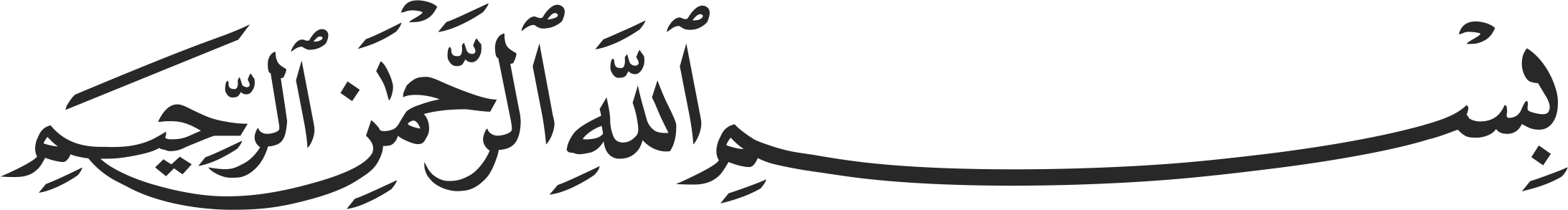 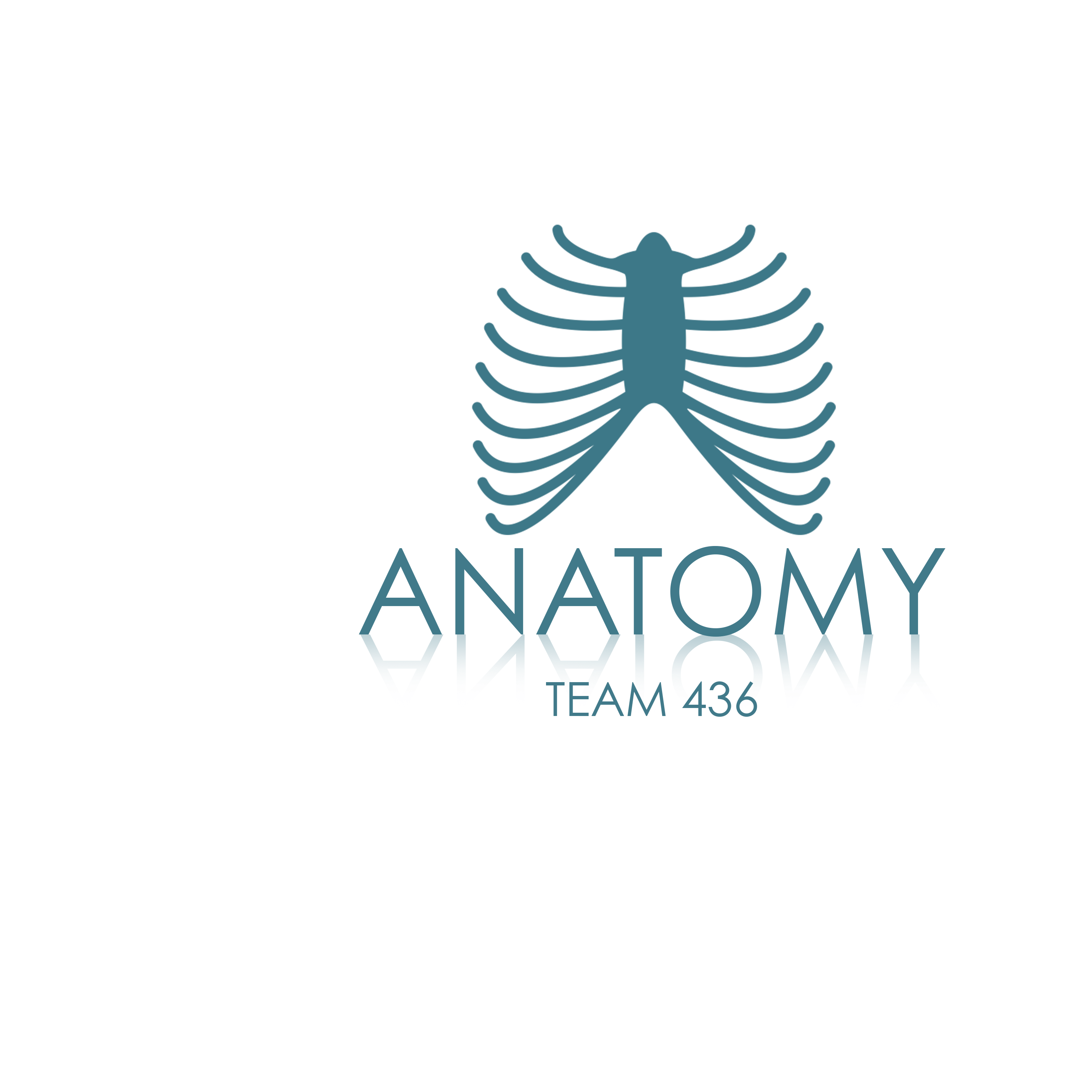 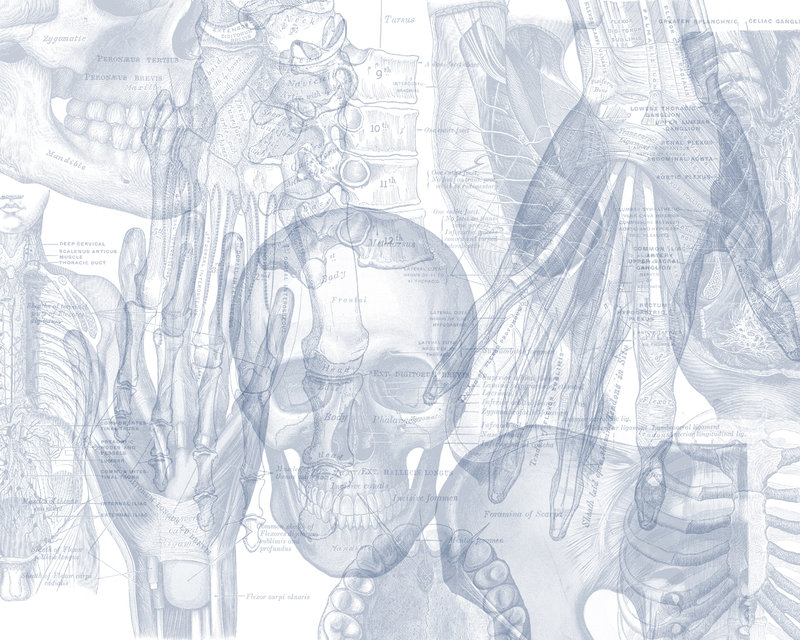 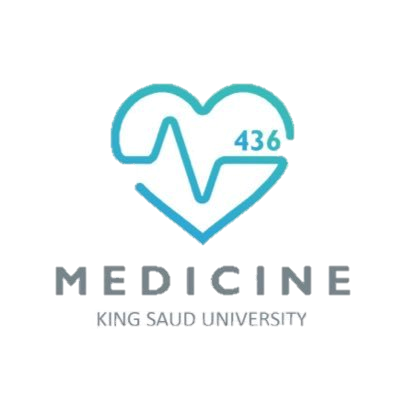 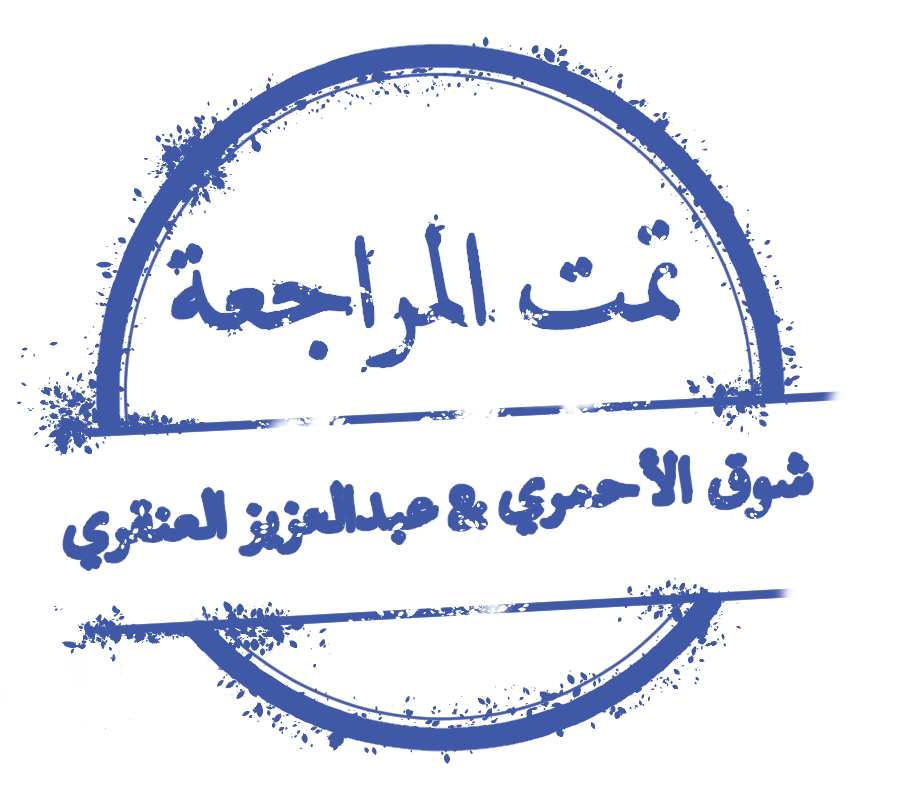 Color Code
Important 
Doctors Notes
Notes/Extra explanation
Anatomy of the Ear
Please view our Editing File before studying this lecture to check for any changes.
Objectives
By the end of the lecture the student should be able to:
List the parts of the ear: External, Middle (tympanic cavity) and Internal (labyrinth).
Describe the parts of the external ear: auricle and external auditory meatus.
Identify the boundaries of the middle ear : roof, floor and four walls (anterior, posterior, medial and lateral).
Define the contents of the tympanic cavity:
I. Ear ossicles,: (malleus, incus and stapes) 
II. Muscles, (tensor tympani and stapedius). 
III. Nerves (branches of facial and glossopharyngeal).
List the parts of the inner ear, bony part filled with perilymph (Cochlea, vestibule and semicircular canals), in which is suspended the membranous part that filled with endolymph).
 List the organs of hearing and equilibrium.
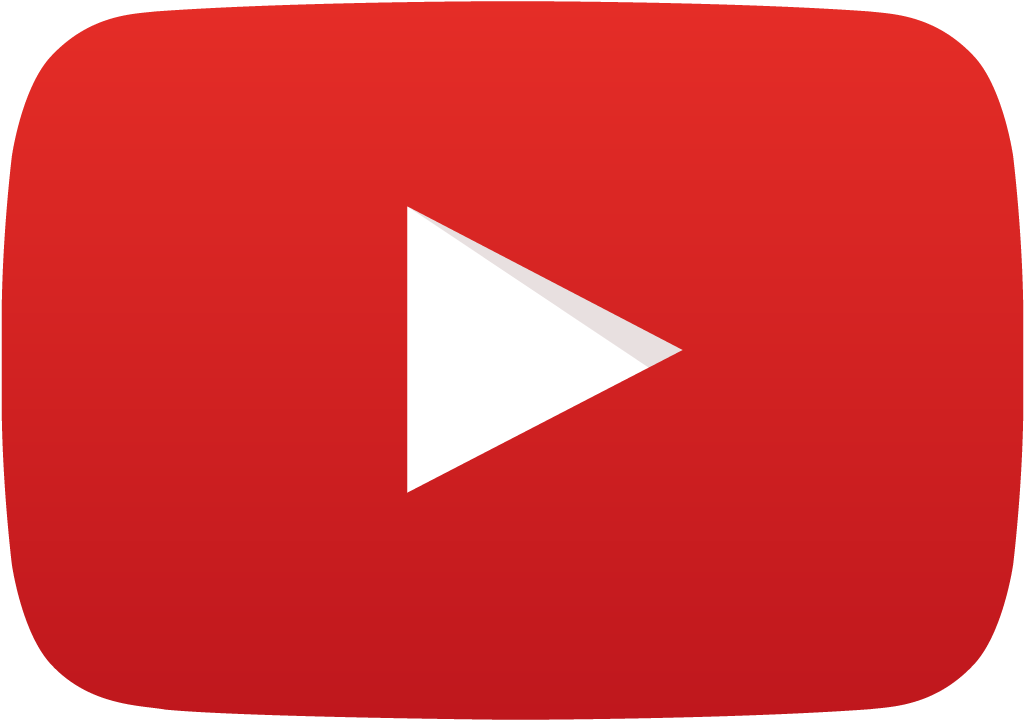 External Ear
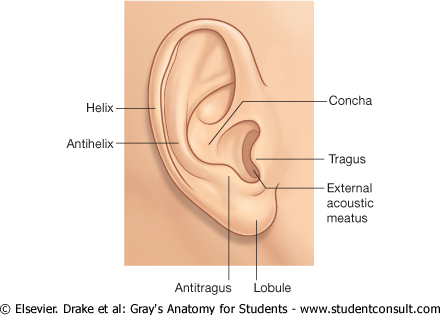 05:18
It is formed of the auricle, & the external auditory meatus.
The Auricle has a characteristic shape and collects air vibrations reception of sound. 
It consists of a thin plate of elastic cartilage covered by a double layer of skin. 
It receives the insertion of extrinsic muscles*, which are supplied by the facial nerve.
 Sensation is carried  by great auricular (from cervical plexus) & auriculotemporal (from mandibular) nerves.
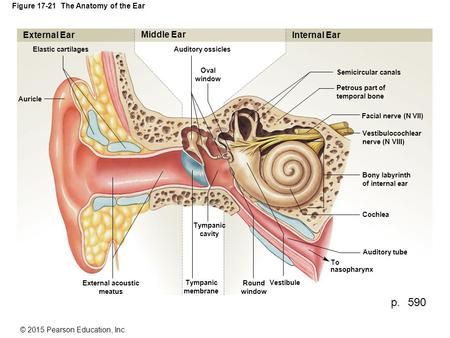 *these muscles are insignificant in humans because they don’t move but are prominent in animals, example: bunnies
Extra
External Ear
The external auditory canal is a curved S-shaped tube about 2.5cm (one inch), that conducts & collects sound waves from the auricle to the tympanic membrane. Its outer 1/3rd is  elastic cartilage, while its inner 2/3rds are bony. 
It is lined by skin, and its outer 1/3rd is provided with hairs, sebaceous and Ceruminous Glands: (modified sweat glands that secrete a yellowish brownish substance called the ear wax). يمنع دخول الأتربة والحشرات الصغيرة
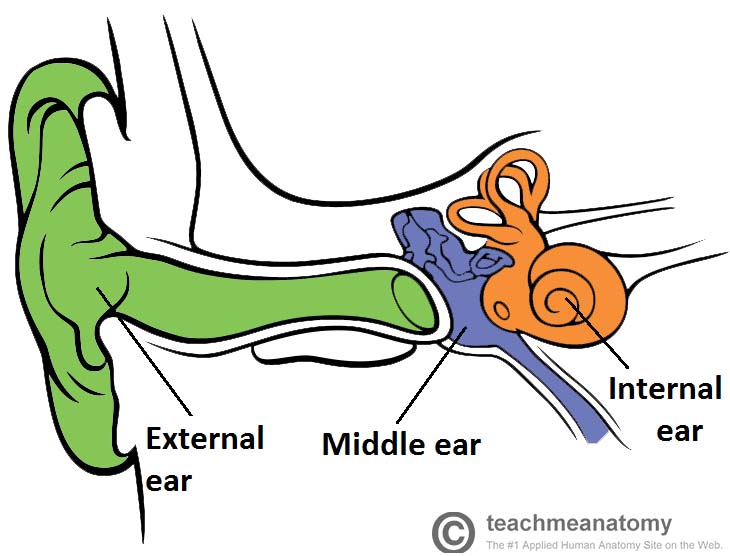 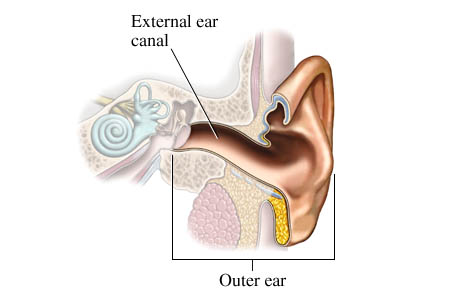 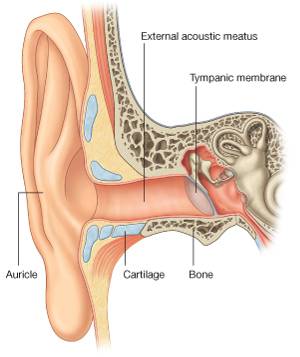 Extra
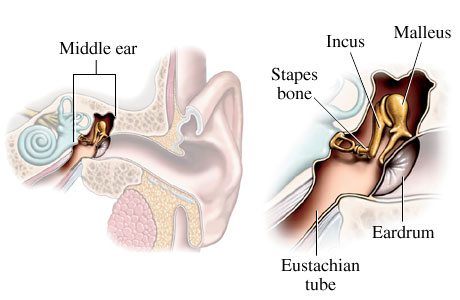 Middle Ear (Tympanic Cavity)
Middle ear is a narrow, oblique, slit- like cavity (air-filled) in the petrous temporal bone & lined with mucous membrane. 
It contains the auditory ossicles (the ear bones), which transmit the vibrations of the tympanic membrane (eardrum) to the internal ear.
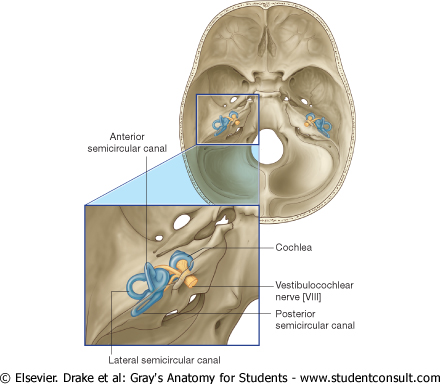 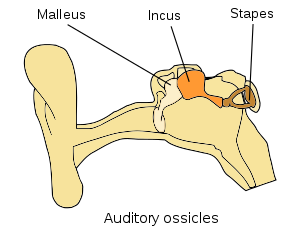 Extra
**you have to know all 3 names
Middle Ear (Tympanic Cavity)
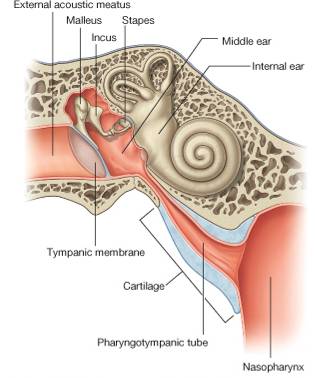 Communicates anteriorly with the Nasopharynx* through the Auditory Tube (also called pharyngotympanic or eustachian tube)**, which extends from the anterior wall downward, forward, and medially to the nasopharynx). 
The posterior 1/3rd of the canal is bony, and its anterior  2/3rds are cartilaginous. (the external ear was the opposite)
Its function is to equalize the pressure on both sides of the ear drum. (normally it is closed but it opens to balance the pressure)
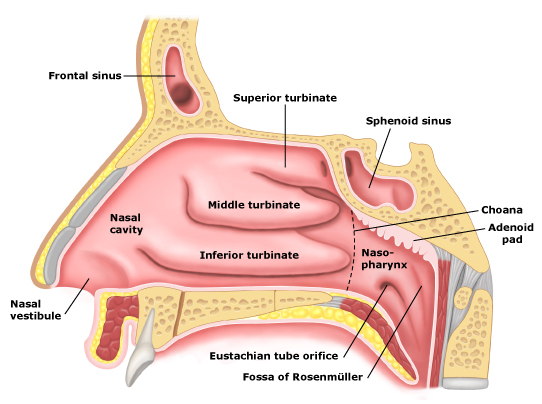 *this is significant clinically because recurrent throat infections can travel to the ear
Extra
Middle Ear (Tympanic Cavity)
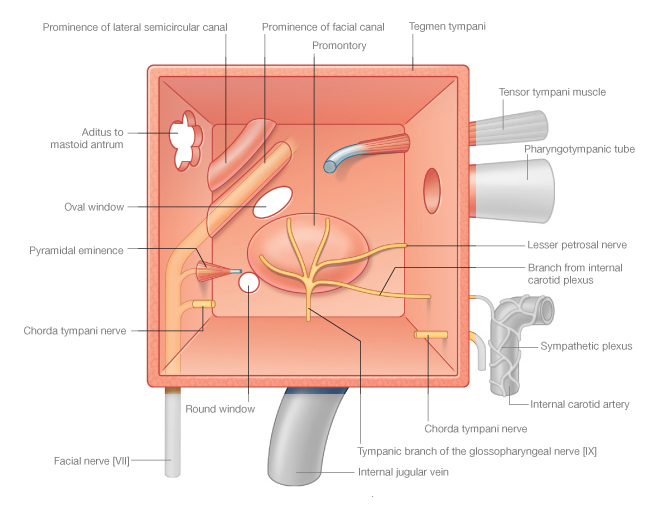 The middle ear has:
Roof, 
Floor,
and 4 walls: 
Anterior, 
Posterior, 
Lateral, and 
Medial.
ROOF
Posterior
Anterior
MEDIAL
FLOOR
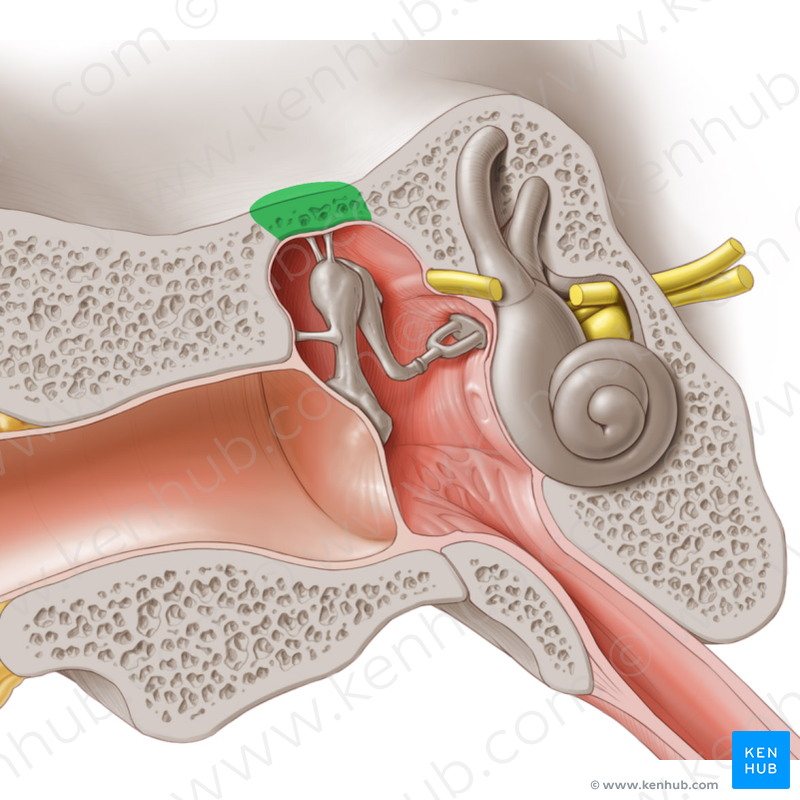 Middle Ear (Tympanic Cavity)
Roof & Floor
Extra
The Roof  is formed by a thin plate of bone, called  tegmen tympani, which is part of the petrous temporal  bone. 
It separates the tympanic cavity from the temporal lobe of the brain.
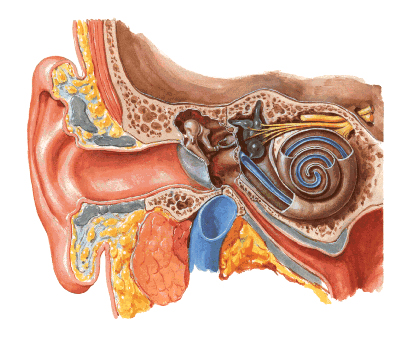 The Floor  is formed by a thin plate of bone, which separates the middle ear from the bulb of the internal jugular vein.
Middle Ear (Tympanic Cavity)
Anterior Wall
The anterior wall  is formed below by a thin plate of bone that separates tympanic cavity from the internal carotid artery.
There are 2 canals at the upper part of the anterior wall.
The upper, smaller is the canal for the tensor tympani muscle. 
The lower, larger is for the auditory tube.
Middle Ear (Tympanic Cavity)
Posterior Wall
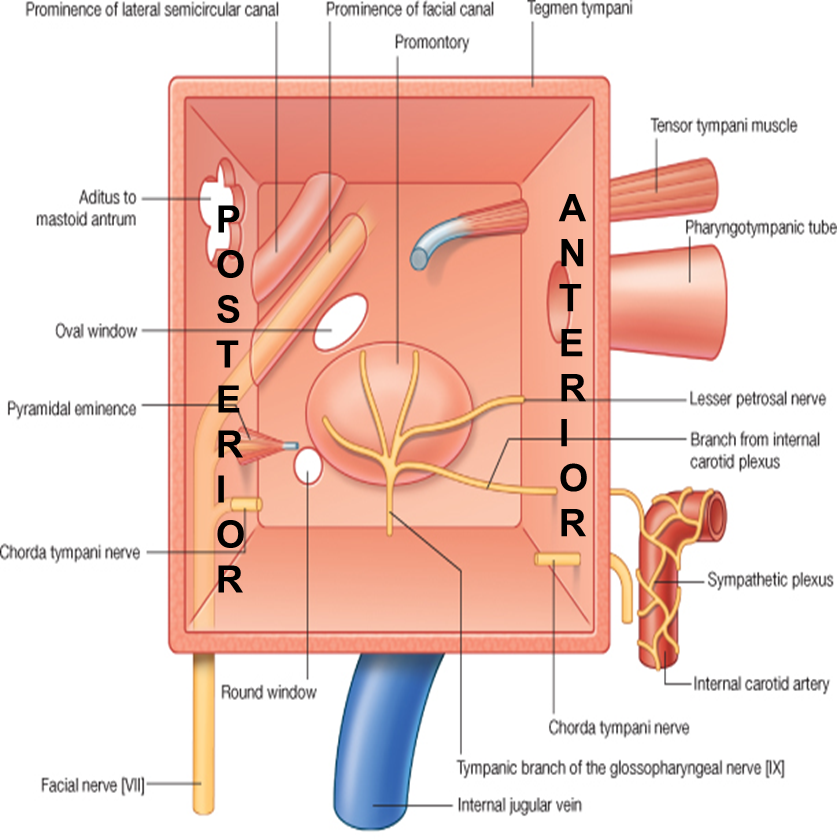 The posterior wall  has in its 
Upper part a large, irregular opening, the aditus to the mastoid antrum (a cavity behind the middle ear, within mastoid process, it contains air cells) 
Below: a small, hollow, conical projection, the pyramid, which houses  the stapedius muscle and its tendon. (The tendon emerges  from  the apex of the pyramid.)
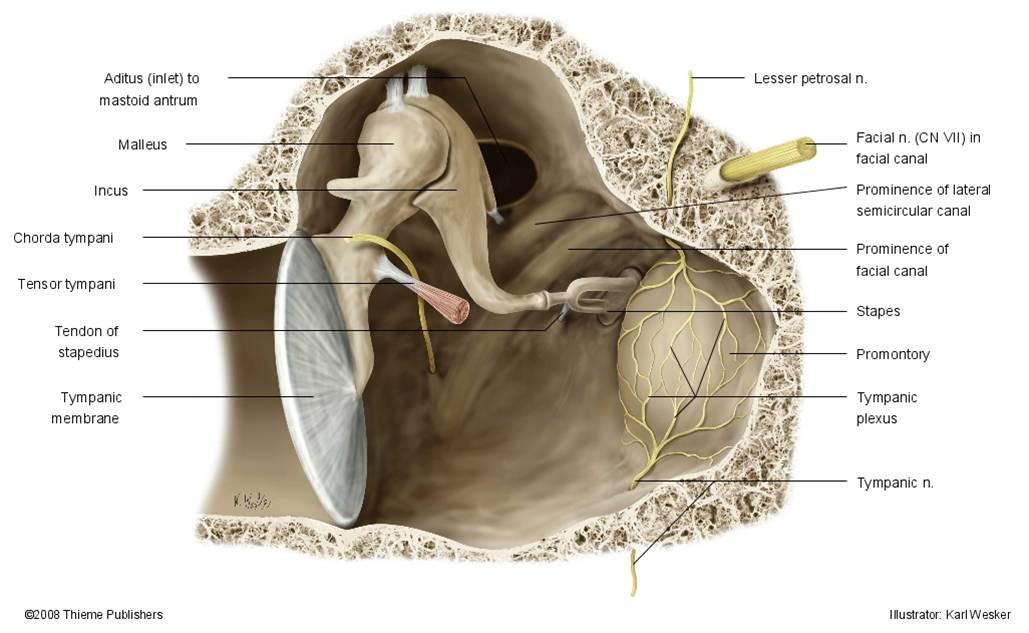 Extra
Middle Ear (Tympanic Cavity)
Medial Wall
Greater part of the medial wall shows a rounded projection, (Promontory) that results from the underlying 1st turn of the cochlea.
Above and behind the promontory lies the Oval window*(Fenestra Vestibuli), which is closed by the base of the stapes. 
Below and behind the promontory lies the Round window (Fenestra Cochleae). Which is closed by the secondary tympanic membrane
It is formed by the lateral wall of the inner ear.
*also called foramen ovale
Middle Ear (Tympanic Cavity)
Lateral Wall
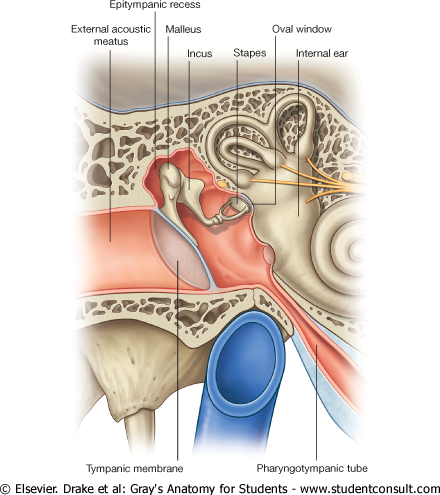 The lateral wall is largely formed by the tympanic membrane (its like a satellite to collect sound).
The membrane is obliquely placed, facing downward, forward, & laterally. 
It is extremely sensitive to pain.
Nerve supply of ear drum:
Outer surface: 
1- Auriculotemporal nerve. 
2- Auricular branch of vagus.
Inner surface:
Tympanic branch of the glossopharyngeal nerve.
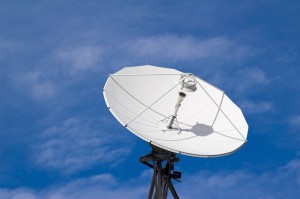 Extra
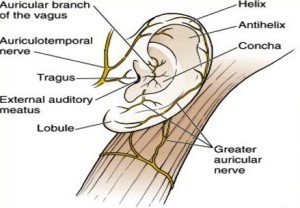 The lateral wall is toward the external ear
The medial wall is toward the inner ear
Extra
Middle Ear (Tympanic Cavity)
Tympanic Membrane
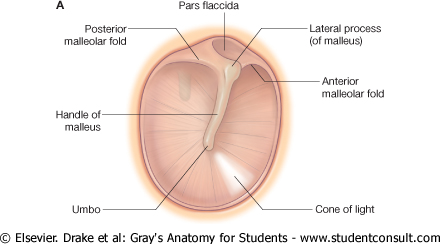 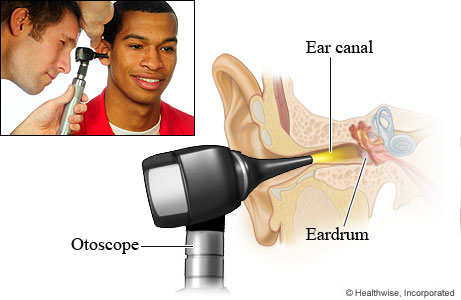 Normally, It is concave laterally, and at the depth of its  concavity there is a small depression, “ the Umbo” produced by the tip of the handle of the malleus. 
When the membrane is illuminated through an otoscope*, the concavity produces a “Cone of Light," which radiates anteriorly and inferiorly from the umbo.
 Most of the of the membrane is tense and is called the Pars Tensa. 
A small triangular area on its  upper part is slack and called the Pars Flaccida.
*
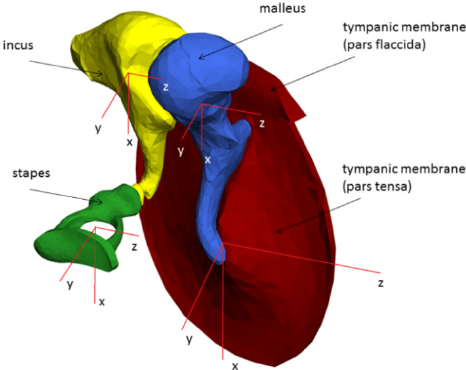 Pars Tensa  tense end
Pars Flaccida  flaccid which means loose
Extra
Extra
Middle Ear (Tympanic Cavity)
Auditory Ossicles
The auditory ossicles are 3:
Malleus (hammer), 
Incus (anvil), 
Stapes (stirrup).
They transmit sound waves from tympanic membrane to the perilymph of the internal ear.
They are covered by mucous membrane & articulate by synovial joints*.
*المشاكل في هذه المفاصل لدى كبار السن هي سبب ضعف السمع لدى بعضهم
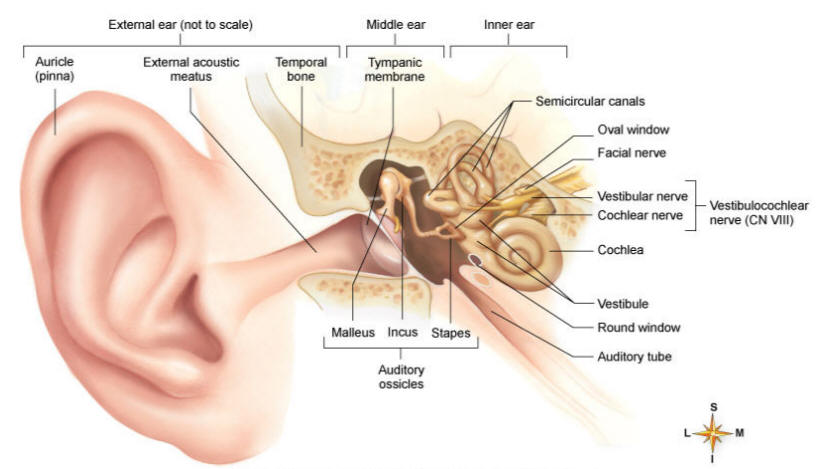 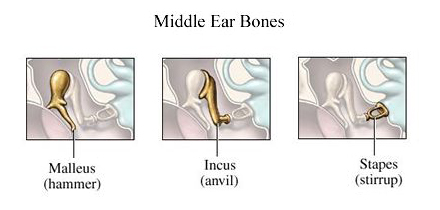 Extra
Middle Ear (Tympanic Cavity)
Muscles of the Ossicles
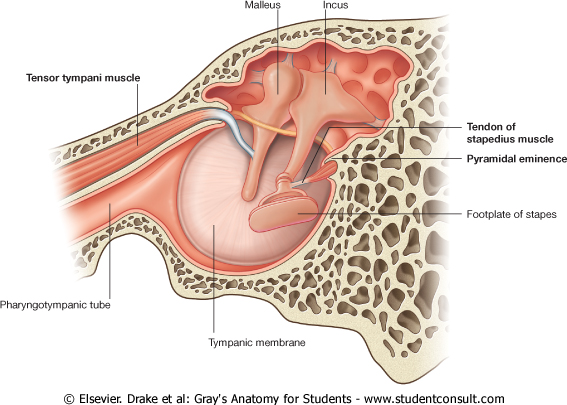 TENSOR TYMPANI
STAPEDIUS (the smallest voluntary muscle)
Origin: Cartilage of the auditory tube and the bony walls of its own canal.
Insertion: into the handle of the malleus.
Nerve supply:  Mandibular nerve.
Action: Contracts reflexly in response to loud sounds to limit the excursion of the tympanic membrane.
Origin: Internal walls of the hollow pyramid.
Insertion: The tendon emerges from the apex of the pyramid and is inserted into the neck of the stapes.
Nerve supply: Facial nerve.
Action: Reflexly damps down the vibrations of the stapes by pulling on the neck of that bone.
Middle Ear (Tympanic Cavity)
Nerves
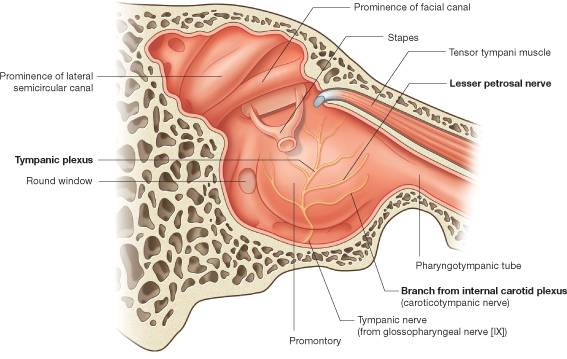 Tympanic nerve
It is a branch of the glossopharyngeal nerve. 
It gives: 
Tympanic plexus on the promontory 
The tympanic plexus gives the, Lesser petrosal* nerve which relays in the otic ganglion.
It gives secretomotor supply to the parotid gland
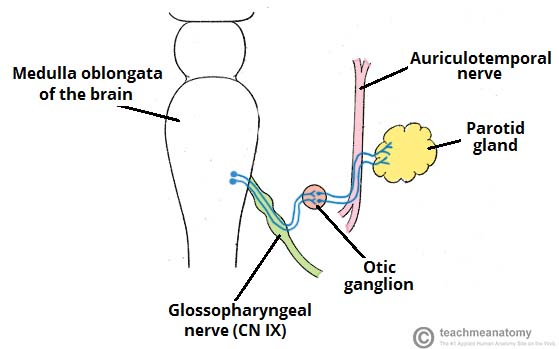 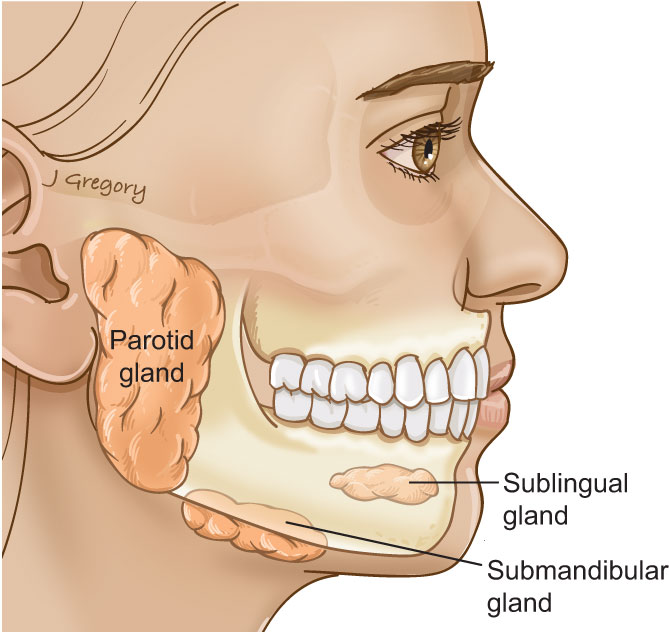 *Compare:
Extra
Extra
Middle Ear (Tympanic Cavity)
Nerves
Facial nerve (VII)
Enters through the Internal acoustic meatus with the 8th vestibulocochlear nerve.
It expands to form Geniculate ganglion.
It passes vertical behind the pyramid.
It leaves the middle ear through the stylomastoid foramen.
Branches:
1. Greater Petrosal nerve.
Arises from Geniculate Ganglion.
Carries preganglionic parasympathetic to supply: Lacrimal, Nasal, and Palatine glands.
2. Nerve to Stapedius.
3. Chorda Tympani: 
Arises just before the facial nerve exits.
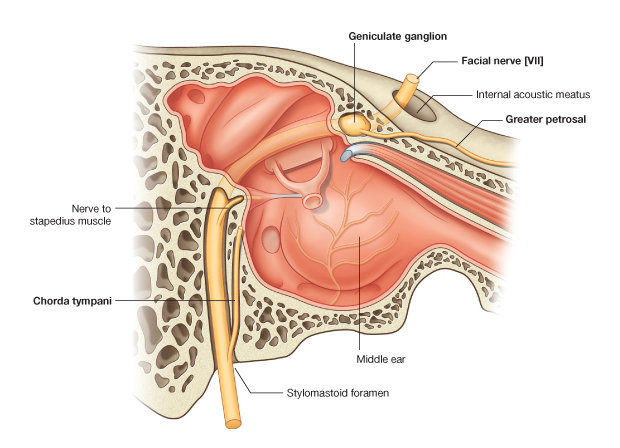 Recall: chorda tympani carries taste fibers. So if there was any damage to this nerve the patient will experience dyspepsia Ex: during ear surgeries  
To remember: chorda  chocolate or dates
Internal Ear, Or Labyrinth
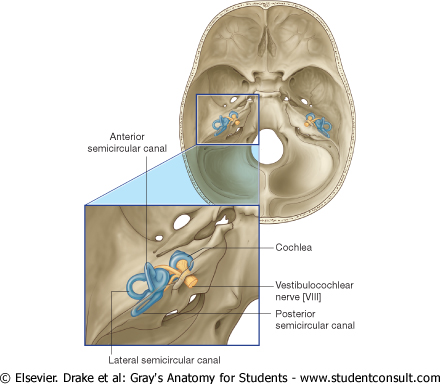 Labyrinth is situated in the petrous part of the temporal bone, medial to the middle ear.
It consists of :
Bony labyrinth:
A series of bony chambers lined by endosteum.
They contain a clear fluid, the perilymph, in which is suspended the membranous labyrinth.
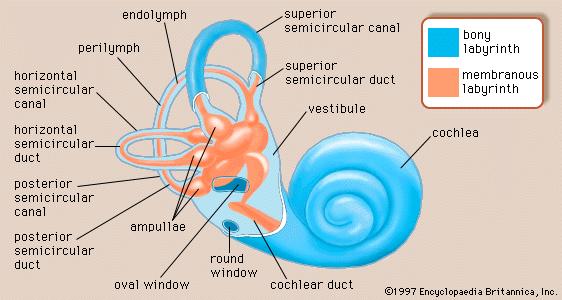 Membranous labyrinth: 
consists of a series of membranous sacs and ducts within the bony labyrinth, it is filled with endolymph.
Note: 
The middle ear was filled with air, but the inner ear is filled with fluid. In the bony labyrinth that fluid is perilymph and in the membranous labyrinth is it endolymph.
Extra
Internal Ear (Labyrinth)
Bony Labyrinth
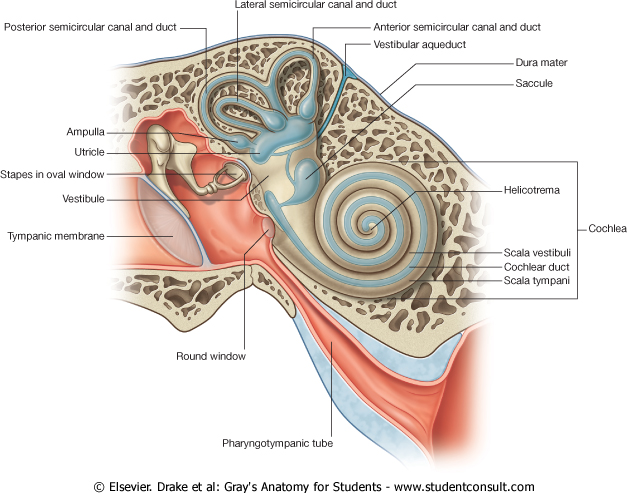 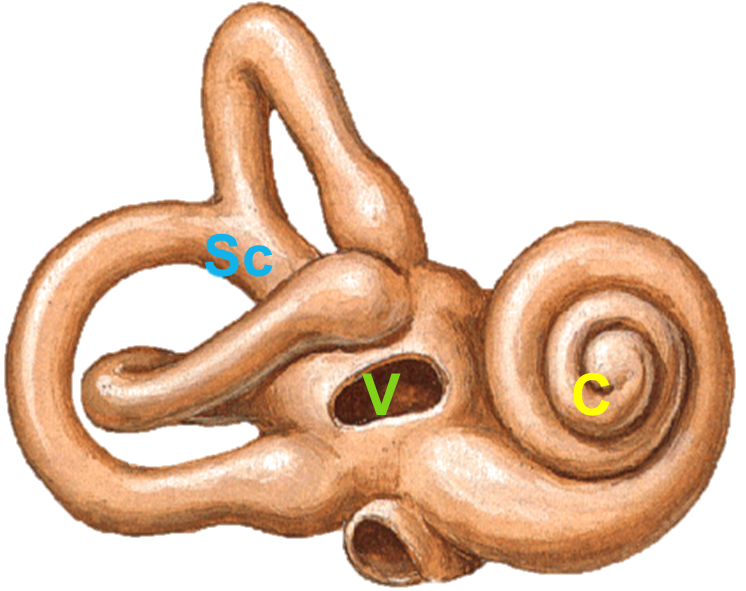 The bony labyrinth consists of: 
Cochlea
Vestibule, 
Semicircular canals,
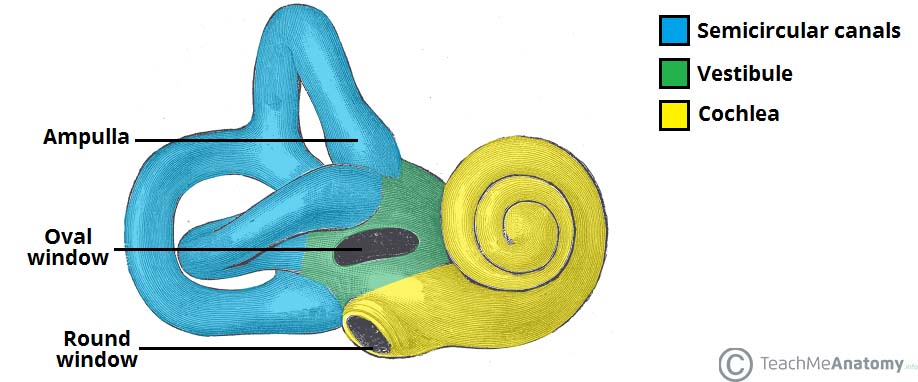 Cochlea
Its first turn produces the promontory on the medial wall of the tympanic cavity.
It contains the cochlear duct (part of the membranous labyrinth).
Extra
Internal Ear (Labyrinth)
Bony Labyrinth
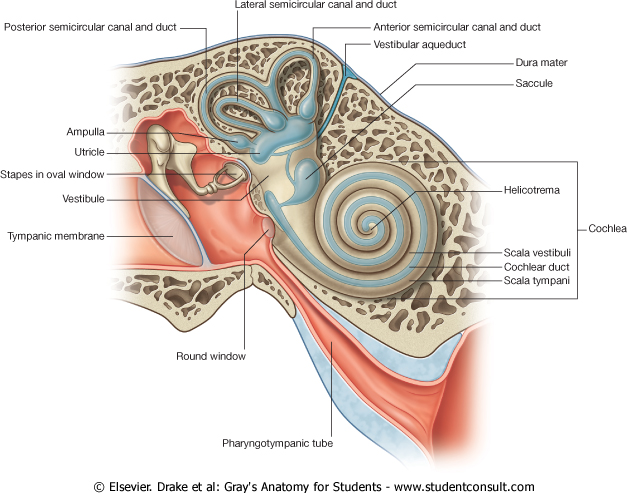 Vestibule
Is the central part of the bony labyrinth.
Contains the utricle & saccule (parts of the membranous labyrinth)
In the lateral wall of the vestibule are:
 the fenestra vestibuli (oval window), which is closed by the base of the stapes, and
 the fenestra cochleae (round window), which is closed by the secondary tympanic membrane.
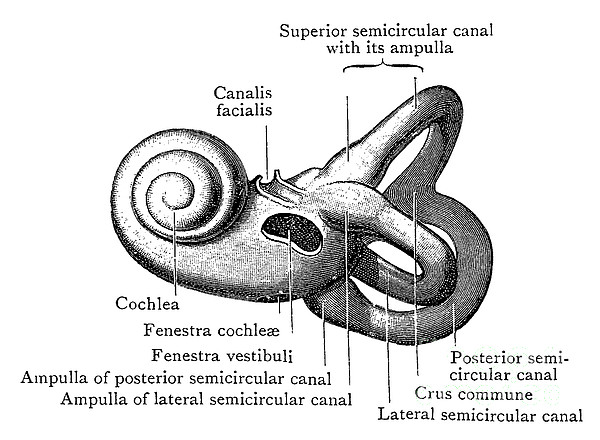 Extra
To remember:
oval  vestibuli
round  cochleae
Internal Ear (Labyrinth)
Bony Labyrinth
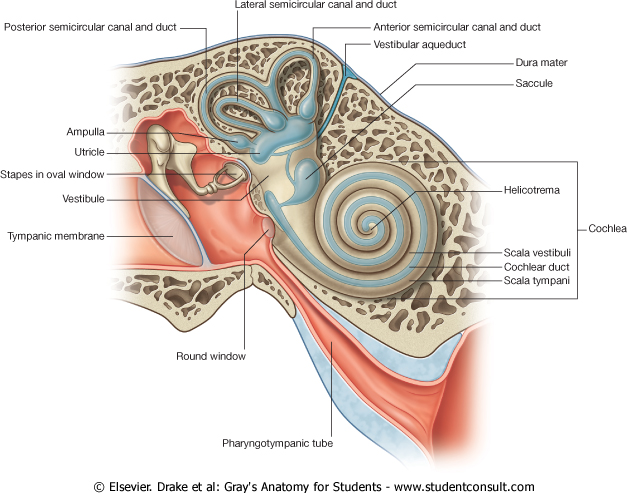 Semicircular Canals
Semicircular canals: superior (anterior), posterior & lateral.
Each canal has a swelling at one end called the ampulla.
The canals open into the vestibule by five orifices, one of which is common to two of the canals. 
Lodged within the canals are the semicircular ducts.
Internal Ear (Labyrinth)
Membranous Labyrinth
The membranous labyrinth consists of (Four ducts & Two sacs) which are freely communicate with one another : 
Sacs: Utricle & Saccule lodged in the bony vestibule.
Ducts: Three semicircular ducts lie within the bony semicircular canals. (anterior, posterior, lateral) 
Cochlear Duct: lies within the bony cochlea.
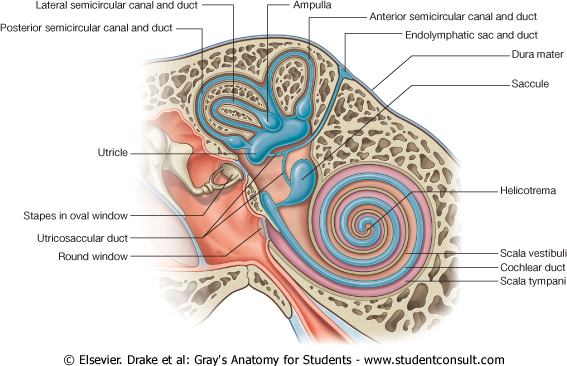 The cochlear duct divides the bony cavity into 
Scala Vestibuli (the perilymph is separated from the middle ear by the base of the stapes at the fenestra vestibuli)
Scala Tympani (the perilymph is separated from the middle ear by the secondary tympanic membrane at the fenestra cochleae)
Only on the boys’ slides
Internal Ear (Labyrinth)
Membranous Labyrinth
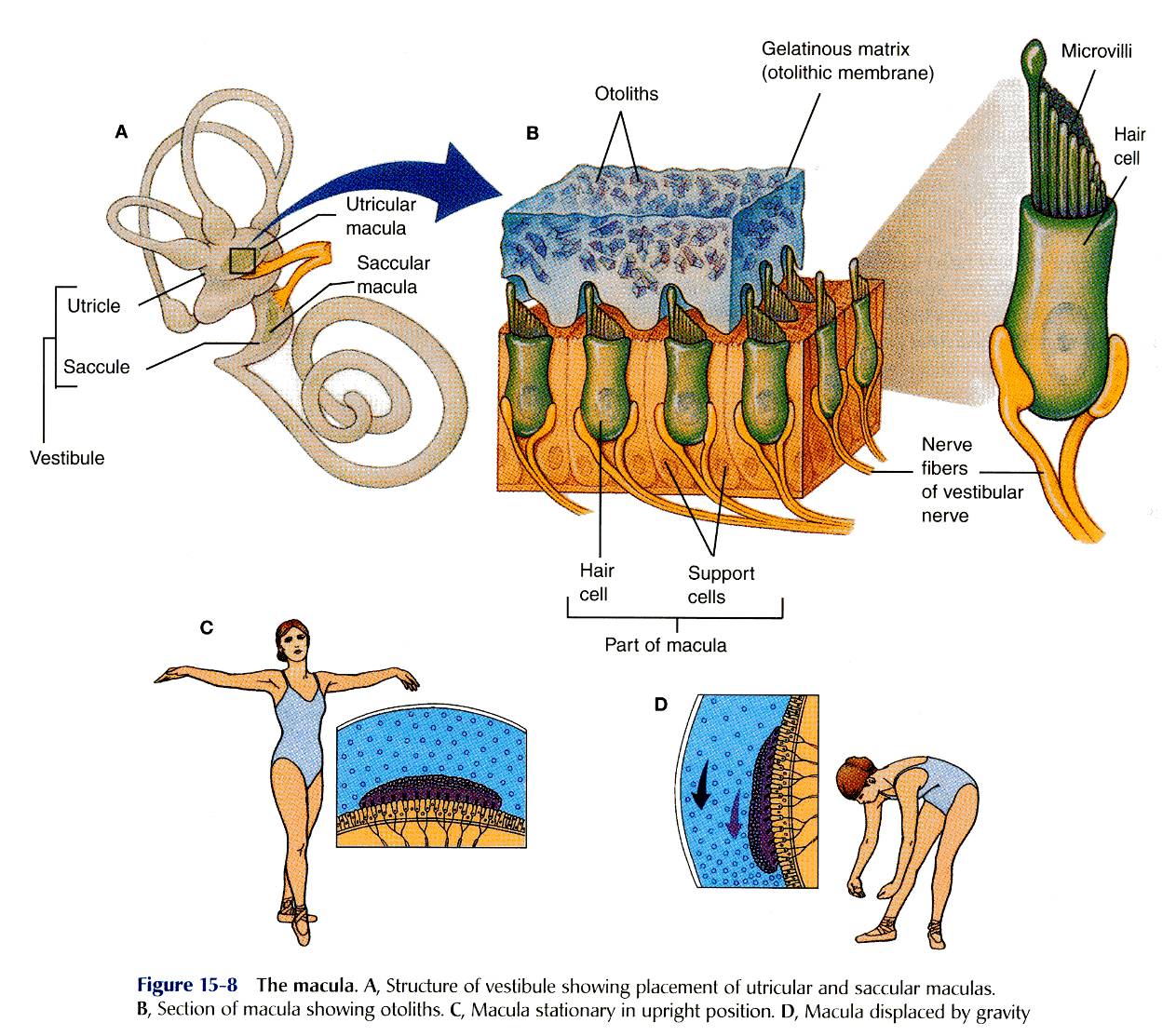 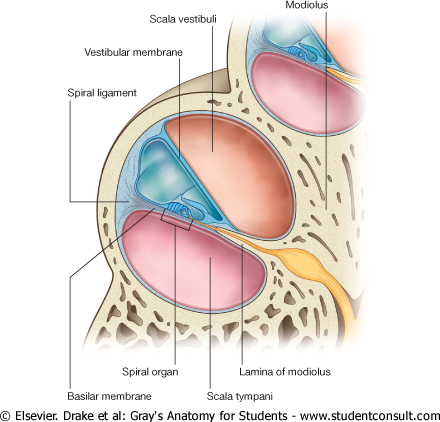 Located on the walls of the utricle and saccule are specialized sensory receptors, which are sensitive to the orientation of the head to gravity or other acceleration forces. 
The utricle, saccule and semicircular ducts are concerned with maintenance of Equilibrium.
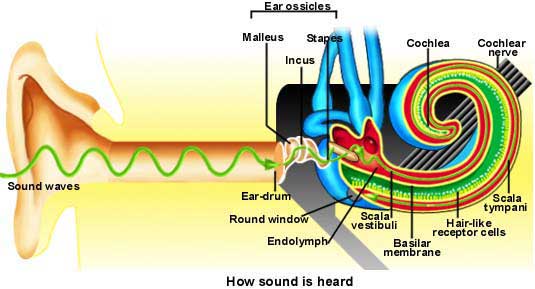 The highly specialized epithelium on the floor of cochlear duct forms the Spiral organ of Corti  that contains the sensory receptors for Hearing.
Summary
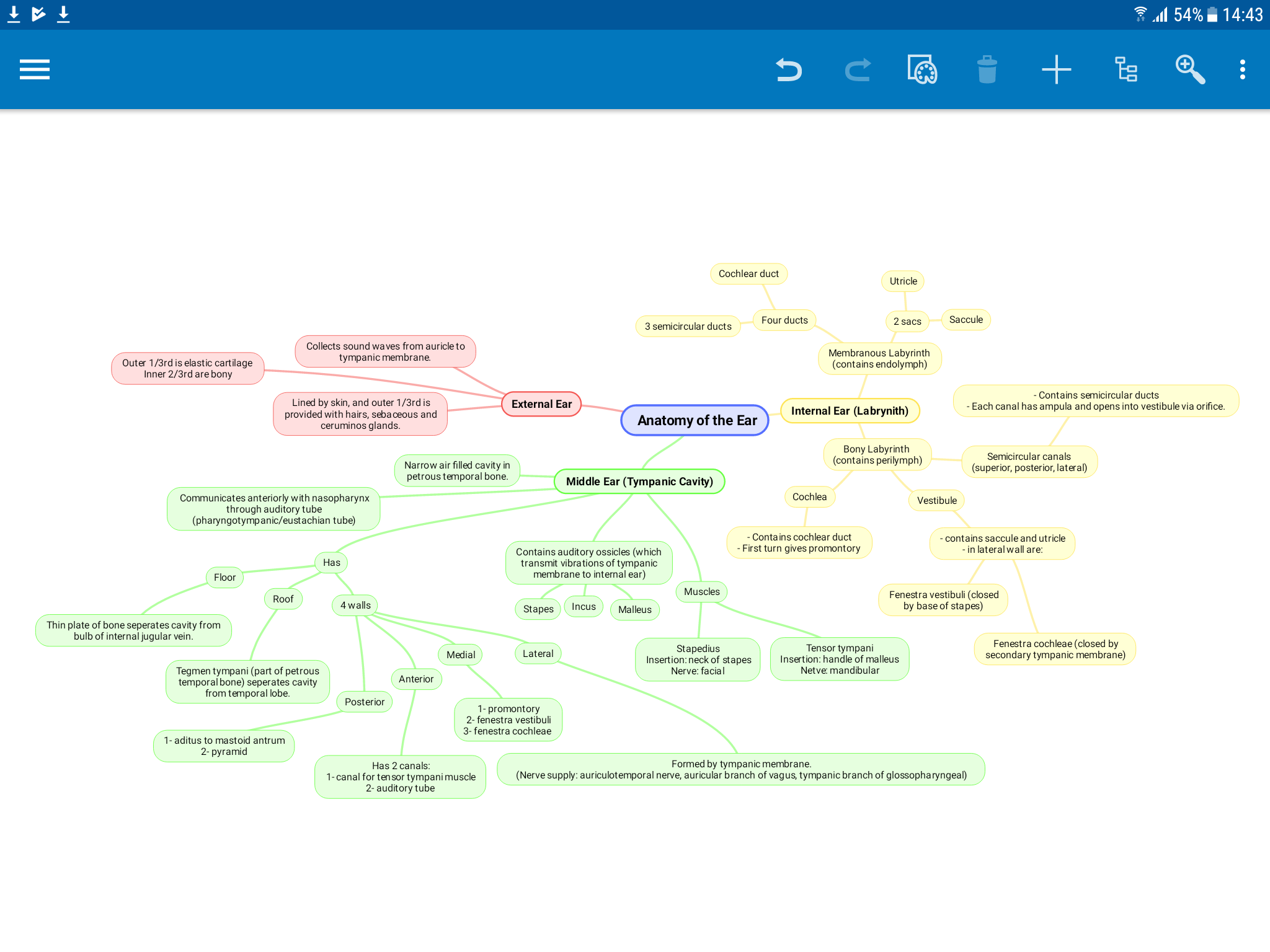 MCQs
1. The outer 1/3rd of the external auditory canal is:
A- bony
B- elastic cartilage
C- fibrous cartilage
D- hyaline cartilage
Answer: B

2.  The auditory ossicles are found in:
A- external ear
B- middle ear
C- internal ear
D- labyrinth
Answer: B

3. The tympanic cavity communicates with the nasopharynx via:
A- laryngotympanic duct
B- lacrimal duct
C- internal acoustic meatus
D- eustachian tube
Answer: D

4. The floor of the middle ear separates it from the bulb of :
A- internal jugular vein
B- external jugular vein
C- internal carotid aretery
Answer: A
5. The auditory ossicles articulate by _____ joints:
A- fibrous. 
B- cartilaginous. 
C- synovial. 
Answer: C

6. Stapedius is inserted into:
A- handle of the malleus 
B- handle of the stapes 
C- neck of the stapes 
D- neck of the malleus
Answer: C

7. Utricle & saccule are lodged within the:
A- cochlea
B- vestibule
C- semicircular canal
D- tympanic cavity
Answer: B

8. Which of the following is responsible for hearing:
A- utricle
B- saccule
C- semicircular duct
D- cochlear duct
Answer: D
Leaders:
Nawaf AlKhudairy 
Jawaher Abanumy
Members: 
Hamad Alkhudairy
Abdulrahman alrajhi
Feedback
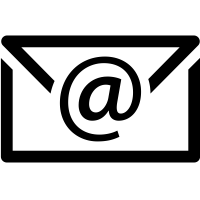 anatomyteam436@gmail.com
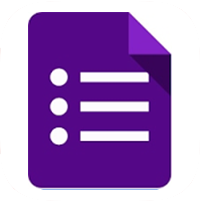 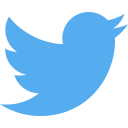 @anatomy436
References:
1- Girls’ & Boys’ Slides
2- Greys Anatomy for Students 
3- TeachMeAnatomy.com
Anatomy Team
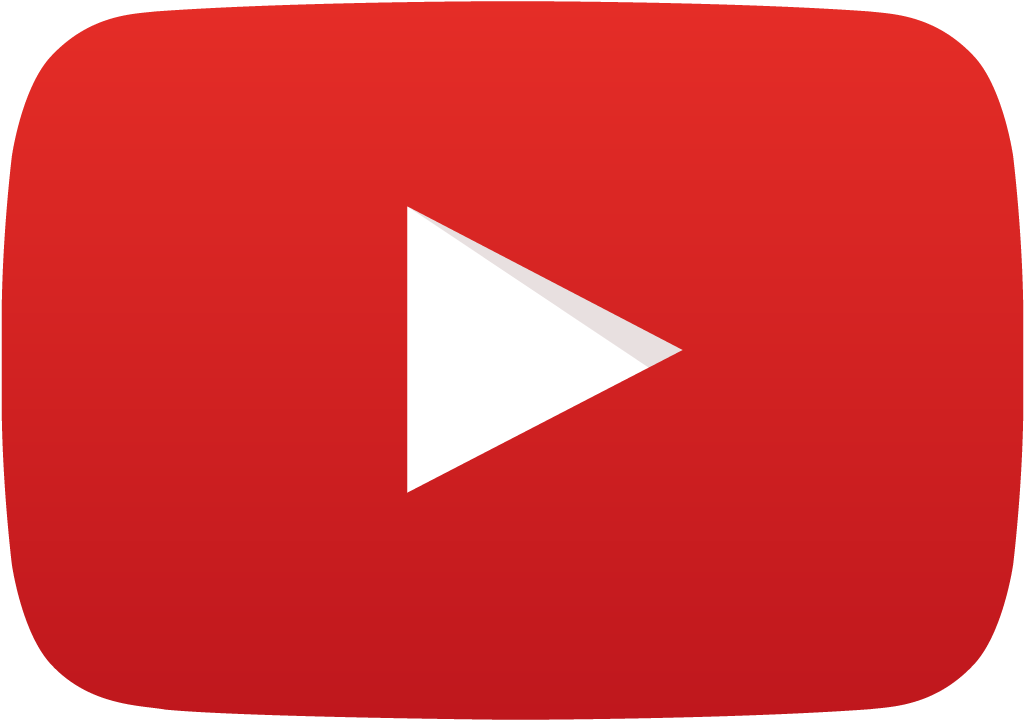